YOKKAICHI
英語
Notice on COVID-19 vaccination
Vaccination
 free of 
charge
 (Fully funded by government)
Vaccination process
１
Make an appointment for the vaccination
You can make a reservation by calling the call center directly or by online through websites, such as the City Official website. 
The “inquiry number” printed on the enclosed coupon will be required when making a reservation, so please have it ready when you apply.
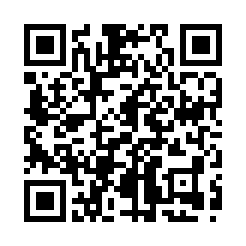 City Website
QR code
Please refer to the city official website, as shown on the right side, for details on online reservations.
The City Official website:： https://www.city.yokkaichi.lg.jp/www/contents/1611134480393/index.html
≪Please fill in as your own reminder when making a reservation.≫
059-327-5990
Call center:
Reservation by phone
※ In principle, the second dose will be given at the same location on the same day of the week,  three weeks later.
   Please also check the second reservation schedule when making the first reservation.
２
Fill out the “Prevaccination Screening Questionnaire” form
Please fill out the enclosed “Prevaccination Screening Questionnaire” form prior to your appointment.
※If you are currently under treatment for certain illnesses or if you are worried about your health conditions regarding the vaccination etc., please consult with your physician in advance. Please also mention in the “Prevaccination Screening Questionnaire” form, whether it is possible for you to get the vaccination.
On the day of vaccination, please strictly adhere to the reservation time and wear clothing which makes it easy to expose your upper arm.
You are not allowed to enter the vaccination site before the reservation time. In addition, you cannot receive the vaccination if you arrive late.
The second vaccine appointment and the “Prevaccination Screening Questionnaire” form
３
５
４
Receive the first vaccination
Receive the second vaccination
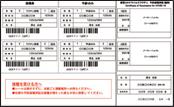 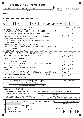 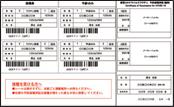 +
+
+
+
お近くの指定医療機関
市町村の接種会場
We will make an appointment for your second dose of the vaccine and issue the Prevaccination Screening Questionnaire form at your first vaccination site.
As with the first vaccination, please fill out the form prior to your appointment.
※In order to get the full effect of the vaccine, it is necessary to receive the same type of vaccine twice, three weeks later.
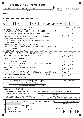 Things to bring
・Coupon (enclosed in this notice)
・The Prevaccination Screening Questionnaire form
 (issued when you receive your first vaccination)
・Identification documents (driver's license, health insurance card, etc.)
・Coupon (enclosed in this notice)
・The Prevaccination Screening Questionnaire form 
(enclosed in this notice)
・Identification documents (driver's license, health insurance card, etc.)
Things to bring
◎ Things to be aware of
Your consent is necessary to receive a vaccination. Please fill out the “Prevaccination Screening Questionnaire” form in advance.
Please take your temperature at home before receiving vaccination. If it is obvious that you have a fever or feel unwell, please cancel your vaccination. Those who made reservations through the call center, please contact the call center. Those who made reservations online, please refer to the cancellation procedures on the website.
The enclosed coupons are for two inoculation tickets and vaccination certificates. Please bring this form with you each time and do not cut them off.  
This notice is an important document for making reservations and receiving vaccination.
If by any chance you lose the notice, it will take a long time to get reissued. Therefore, you may not be able    to receive the vaccination on the desired date, so please be sure not to lose it.
◎ Vaccination at places other than the place where the resident card is registered (place of residence)
If you are receiving the vaccine at a medical institution or facility where you are being hospitalized or admitted → Please consult with the medical institution or facility. 
If you are receiving the vaccine at a medical institution where you are being treated for an underlying condition → Please consult with the medical institution.
If your residence is different from your address → You may be able to receive the vaccine in the area where you actually live.
Please check the COVID-19 Vaccine Navi or contact the consultation office of the municipality in which you actually live.
For more information, please refer to the vaccine general information website “COVID-19 Vaccine Navi” on the right.
COVID-19 Vaccine Navi website address: https://v-sys.mhlw.go.jp
COVID-19
Vaccine Navi
QR code
※ It is not possible to make a reservation directly through the COVID-19 Vaccine Navi website.
※ If you need a sign language interpreter or a summary writer, please contact “Shougai Fukushika”   
     (the Welfare Division for Persons with Disabilities) in advance.
◎ Beware of scams regarding the COVID-19 vaccine
TEL: 059-354-8527　FAX: 059-354-3016　MAIL: syougaifukushi@city.yokkaichi.mie.jp
The city will never ask you for money or personal information for vaccination purposes over the phone or email.
※ For multilingual guidance, please refer to the QR code on the right side
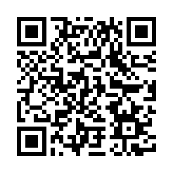 Please scan the QR code on the right to get information about the COVID-19 vaccine.
关于“新型冠状病毒疫苗接种”的中文相关介绍，请扫描右辺二维码确认。 
Favor escanear o código QR para obter informações sobre a "Vacina contra o COVID-19" em várias línguas.
Escanear el código QR para obtener informaciones en diferentes idiomas sobre la aplicación de la "vacuna contra COVID-19 ".
Vui lòng kiểm tra mã QR ở bên phải  để biết thêm thông tin về việc tiêm vacxin viêm phổi chủng mới bằng nhiều thứ ngôn ngữ khác nhau.
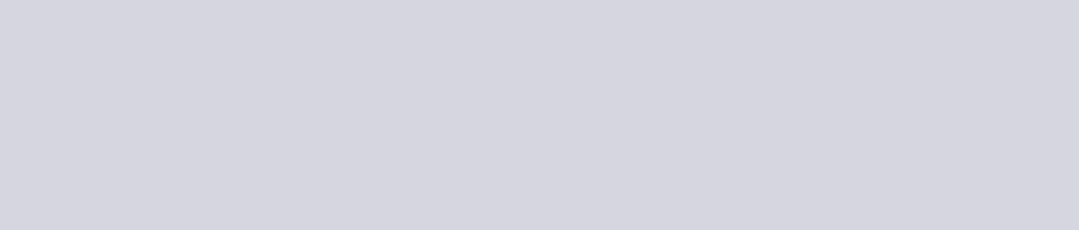 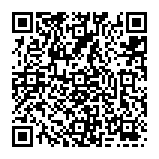 For more information on the efficacy and safety of the COVID-19 vaccine, please visit the Novel Coronavirus Vaccines page on the website of the Prime Minister of Japan and His Cabinet.
kantei corona wakuchin
官邸　コロナ　ワクチン
Search
If you are unable to view the website, please contact your local municipality.
Contact information for inquiries
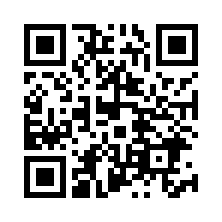 〒510-8601　Mie-ken Yokkaichi-shi Suwa-cho 1-5
Seisakushushinbu (Policy Promotion Department)
Shingata Coronavirus Kansenshou Taisakushitsu
(Office of Measures for New Coronavirus (COVID-19) Prevention)
TEL：059-327-5990  FAX：059-327-5905
https://www.city.yokkaichi.lg.jp/www/index.html